Understanding SEED Headers
What is SEED?
SEED is an international standard for the exchange of digital seismological data 

SEED was designed for use by the earthquake research community, primarily for the exchange between institutions of unprocessed earth motion data 

SEED is a format for digital data measured at one point in space and at equal intervals of time.
Standard for the Exchange of Earthquake Data
SEED History
<1985 	IDA, GDSN ….
1985	IASPEI Commission on Practice 
working group on digital data exchange
FDSN (International Federation of Digital Seismograph Networks) 
1987 	FDSN draft Standard developed by USGS
1988 	FDSN Official Release (version 2.0)
1990	Version 2.1 (indexing, improved cross references)
1991	Version 2.2 (dataless SEED)
1992	version 2.3 (miniSEED, FDSN Network Codes)
2004	Version 2.4 (data quality type code)
2012	FDSN StationXML (SEED + more, in XML)

SEED is changing from a full SEED file (metadata & miniSEED) to decoupled metadata in StationXML format and time series in miniSEED
SEED in Practice
Recordings of digital time series data (seismic waveforms)
Exchange of waveform data (Real time, archive)
Archiving of digital waveform data (global to local)
Storage of metadata
information about the data, e.g. station information, sensor
End user ( analysis software)
Exceptions
Not for non-time series data
Not for unequal time-interval sampled data (except logs)
Parametric data possible (e.g. phase readings) but rarely used;
IASPEI Seismic Format
QuakeML
SEED Reference Manual
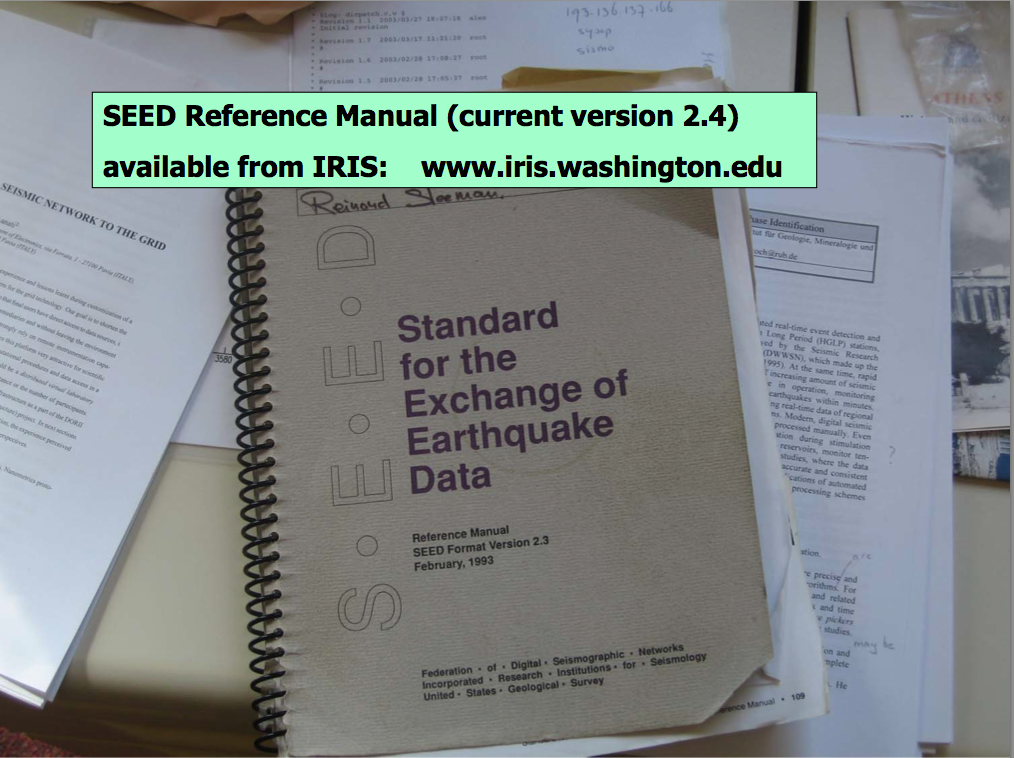 SEED: Structure
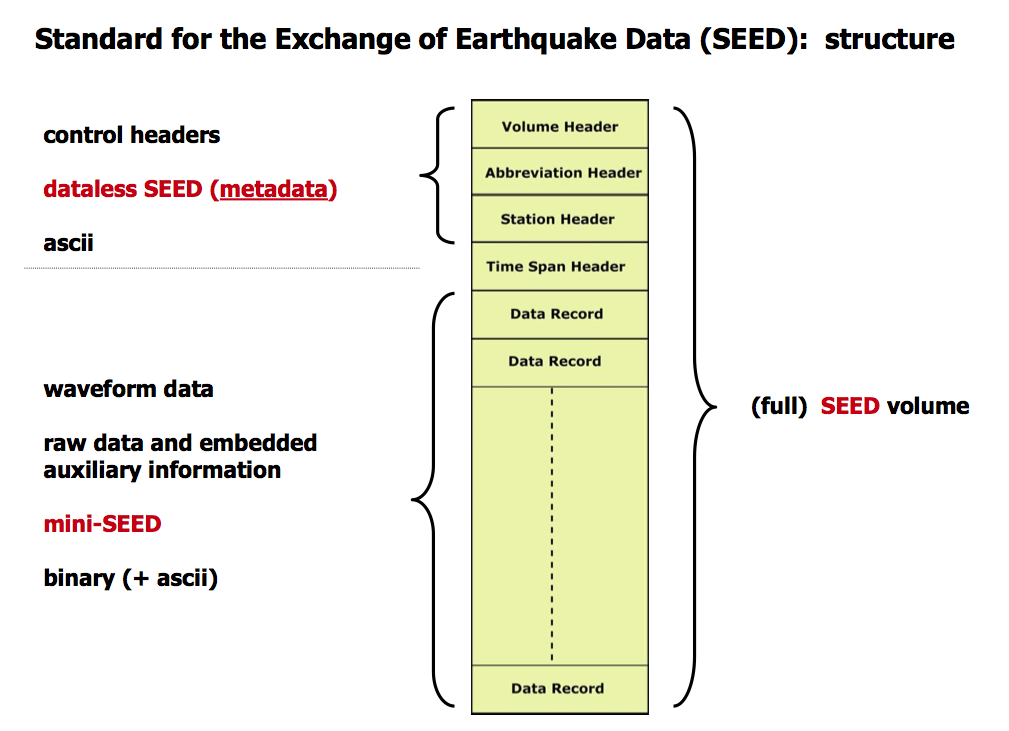 SEED:Organization
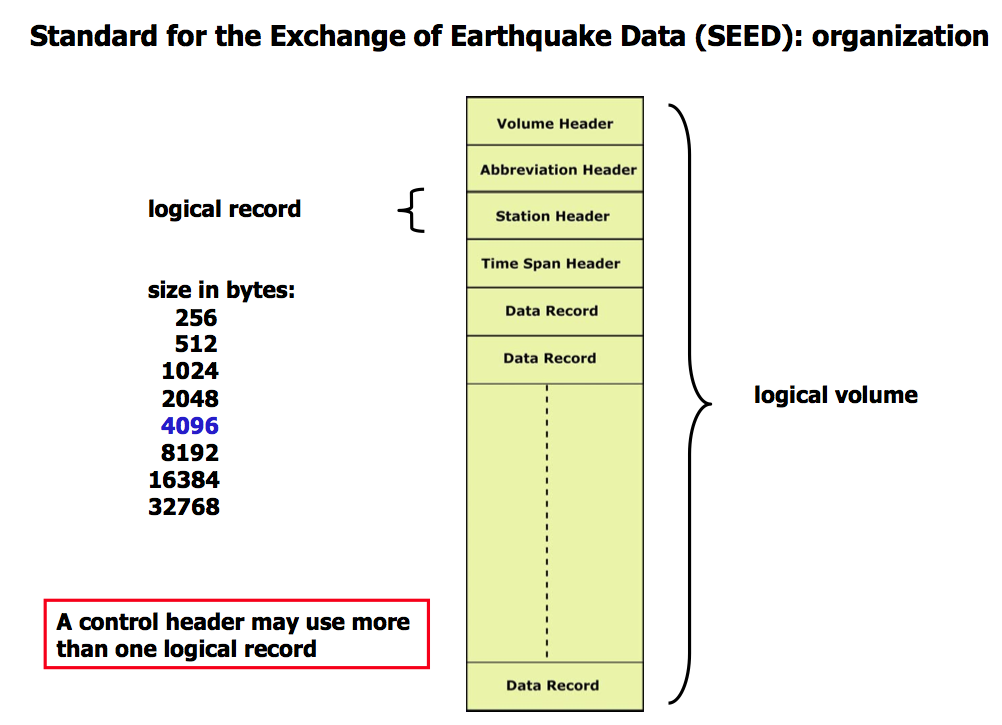 SEED: Blockettes
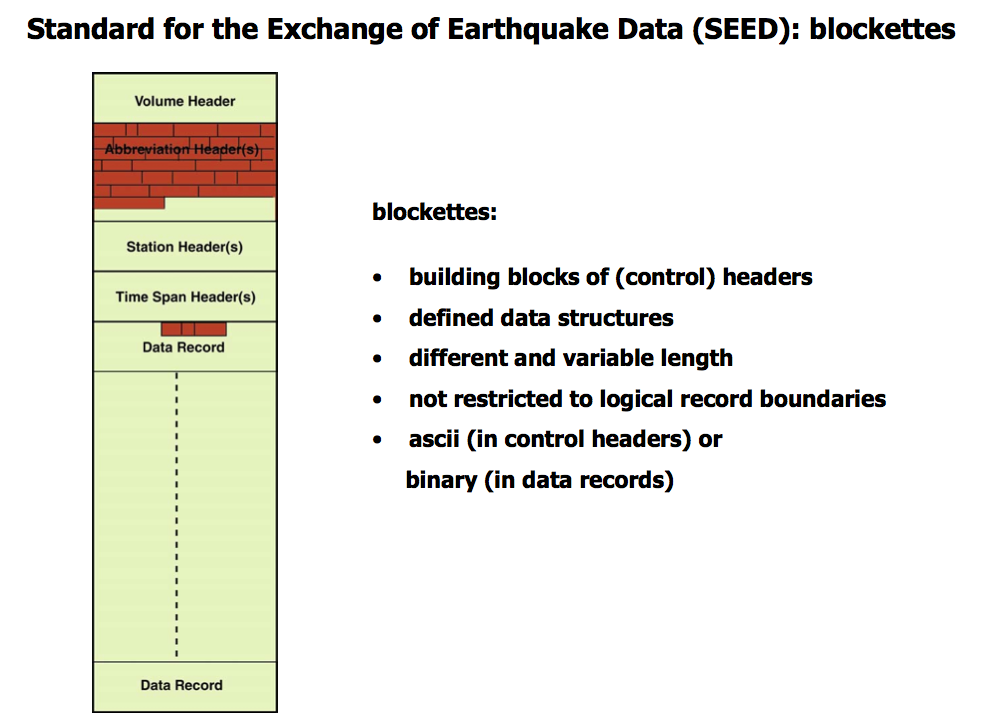 SEED: Station Header
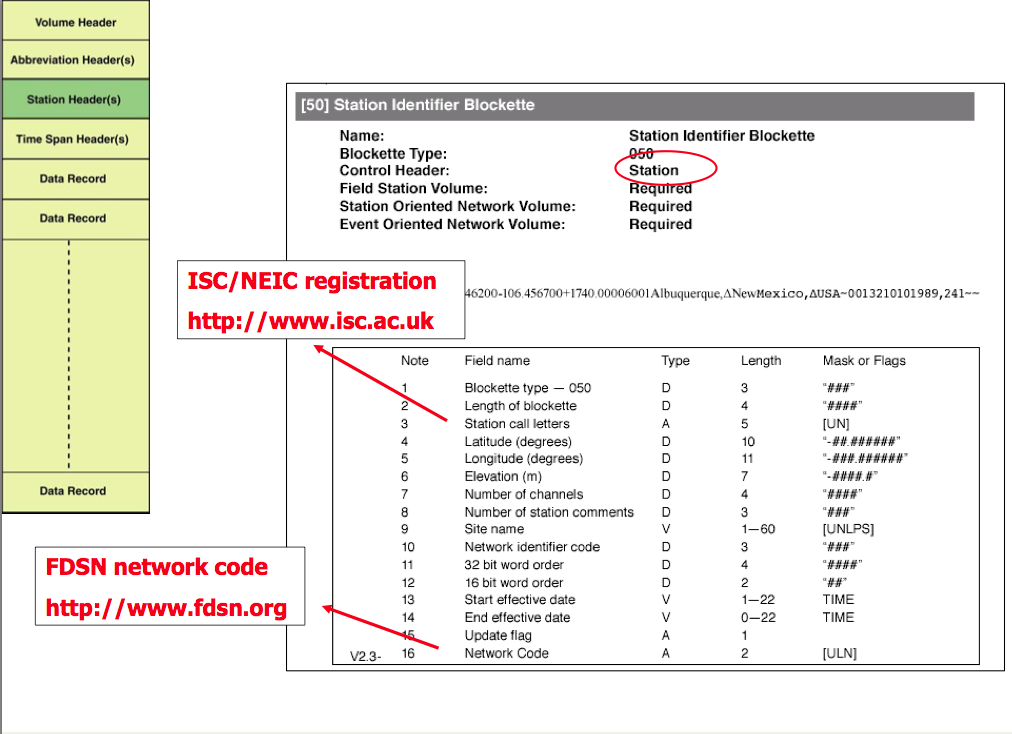 SEED: Responses
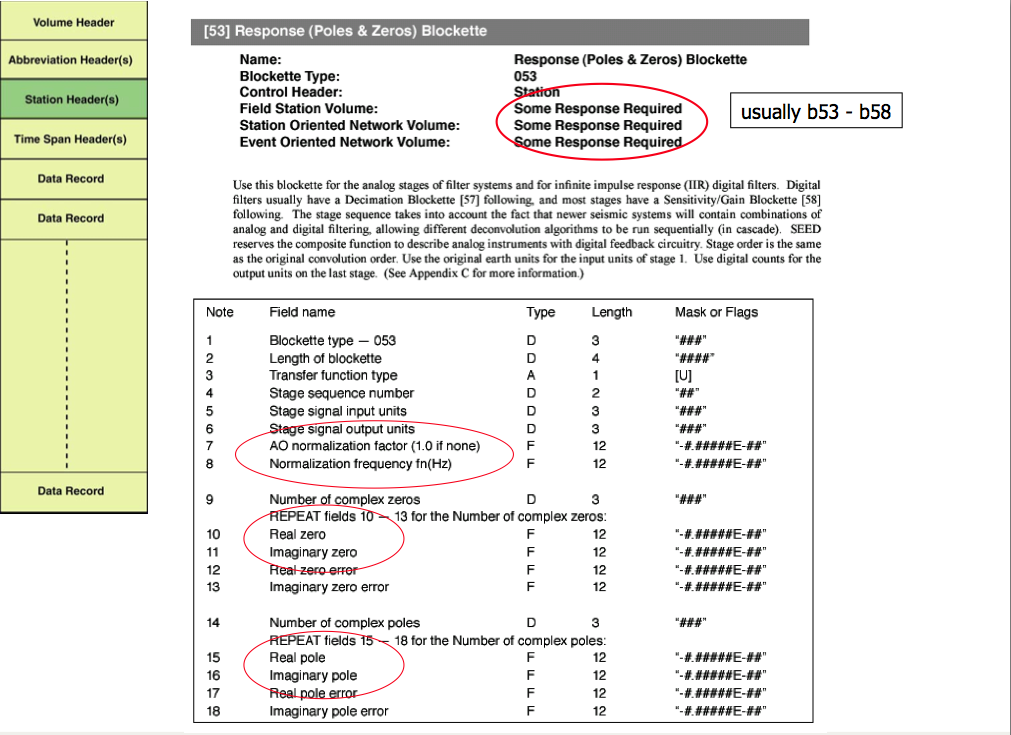 SEED: Stage Cascades
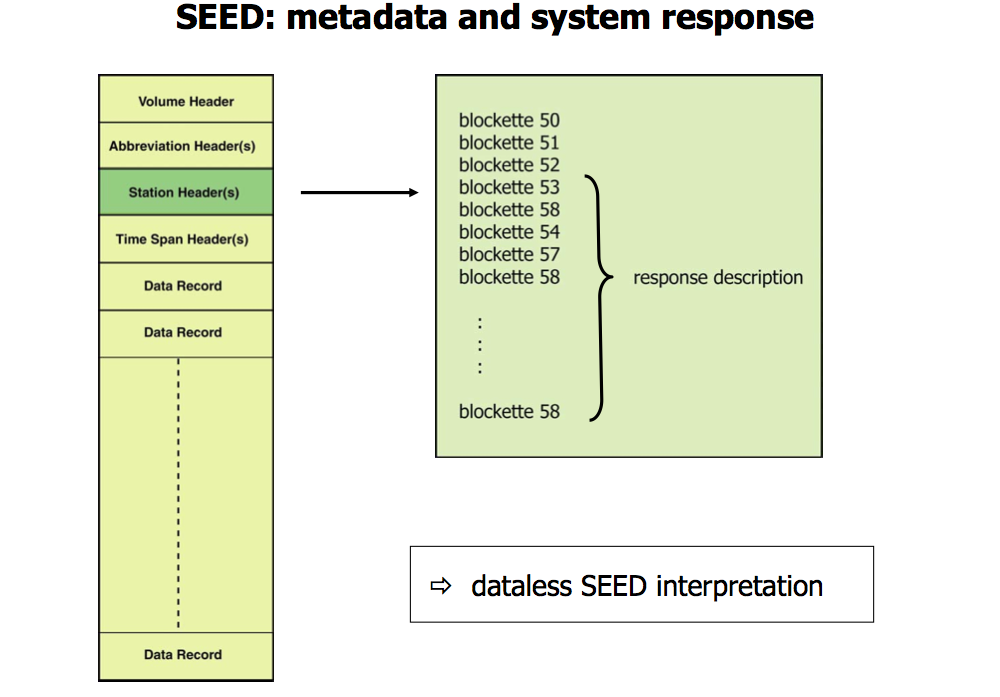 SEED: System Representation
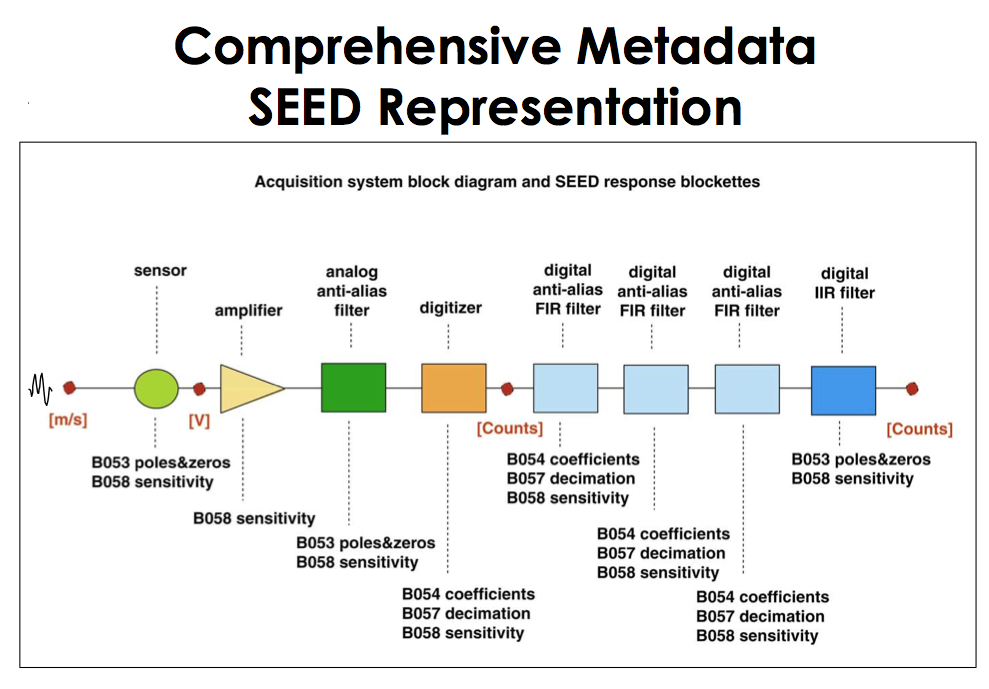 SEED: RESP Files
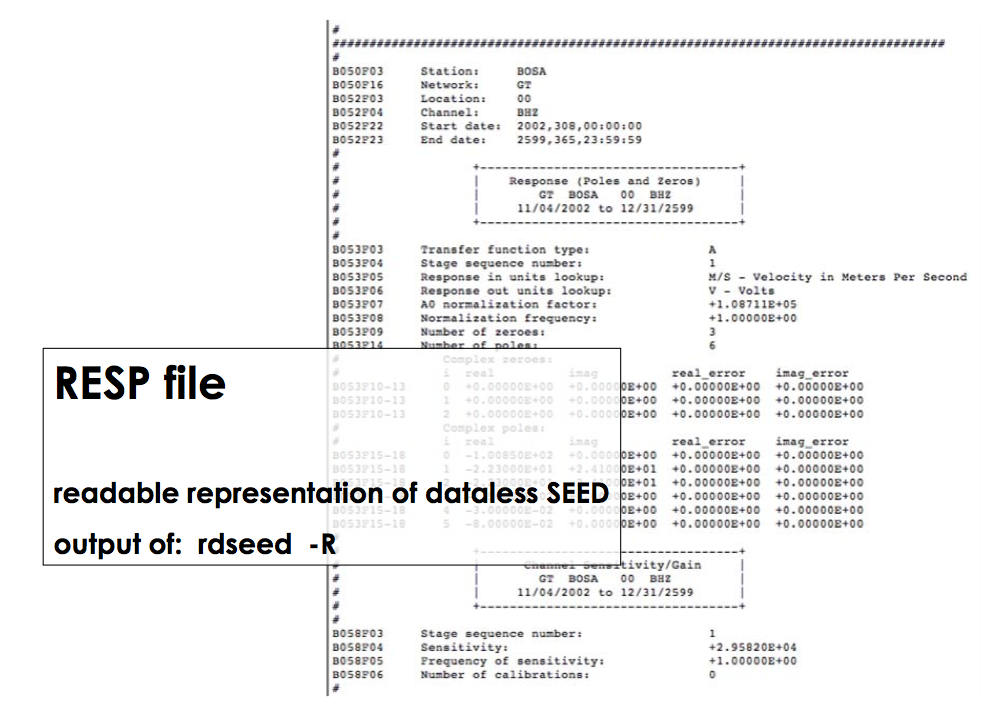 SEED: Sensor
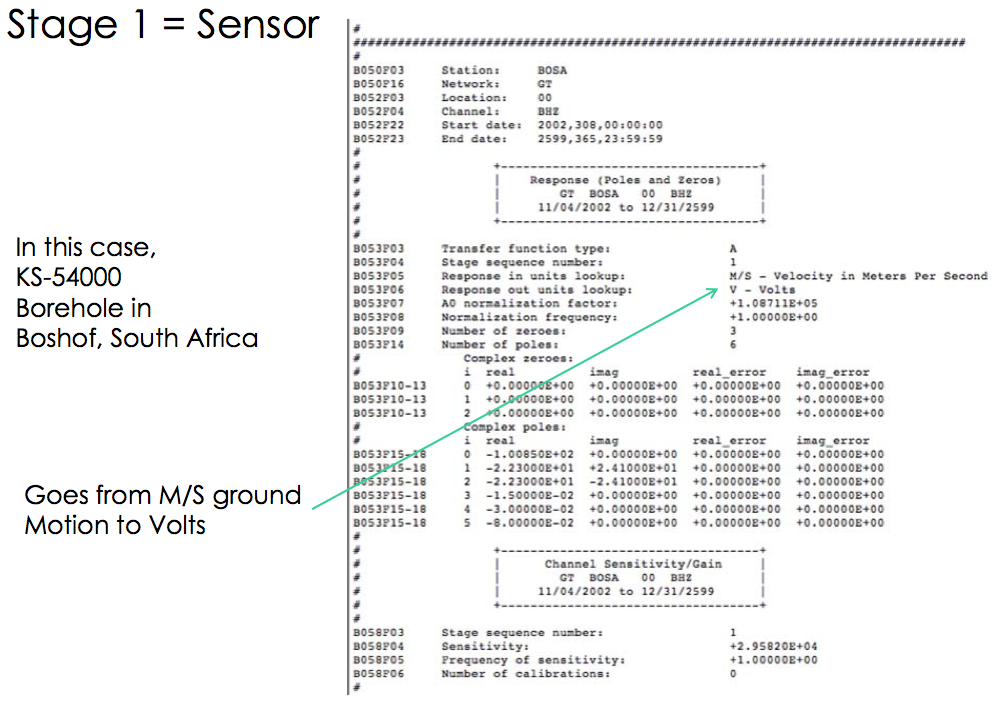 SEED: Data Logger - Preamp
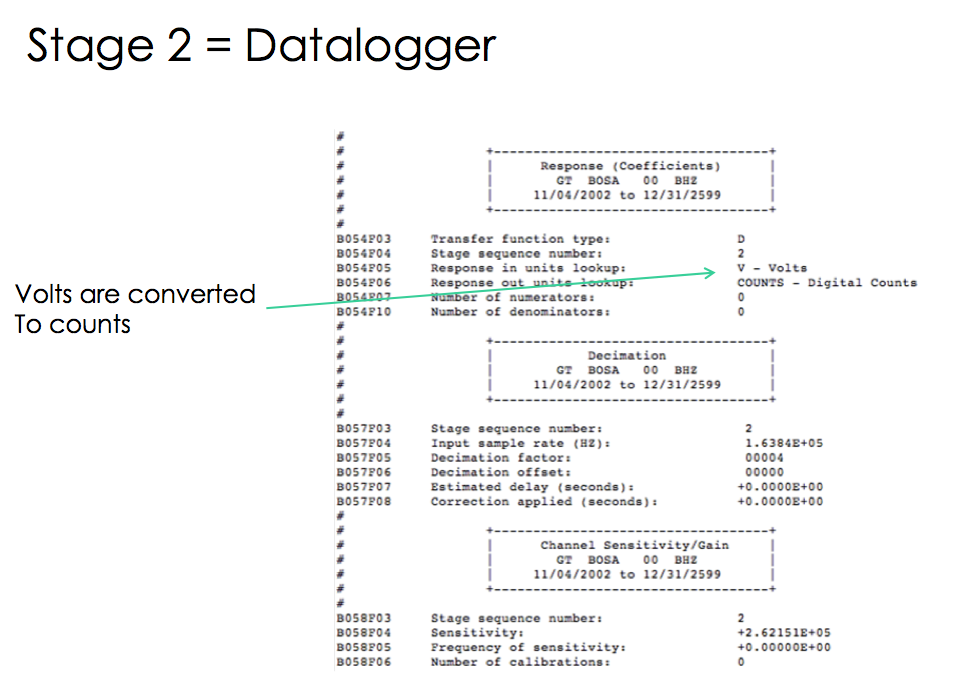 SEED: Data Logger – FIR Filters
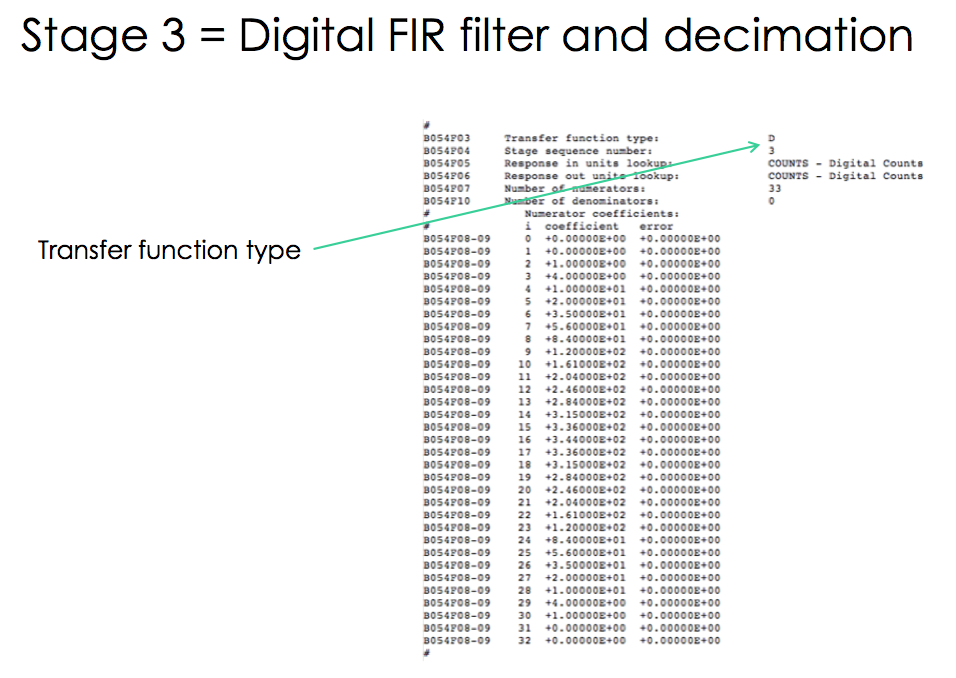 SEED: Filter Delays & Decimation
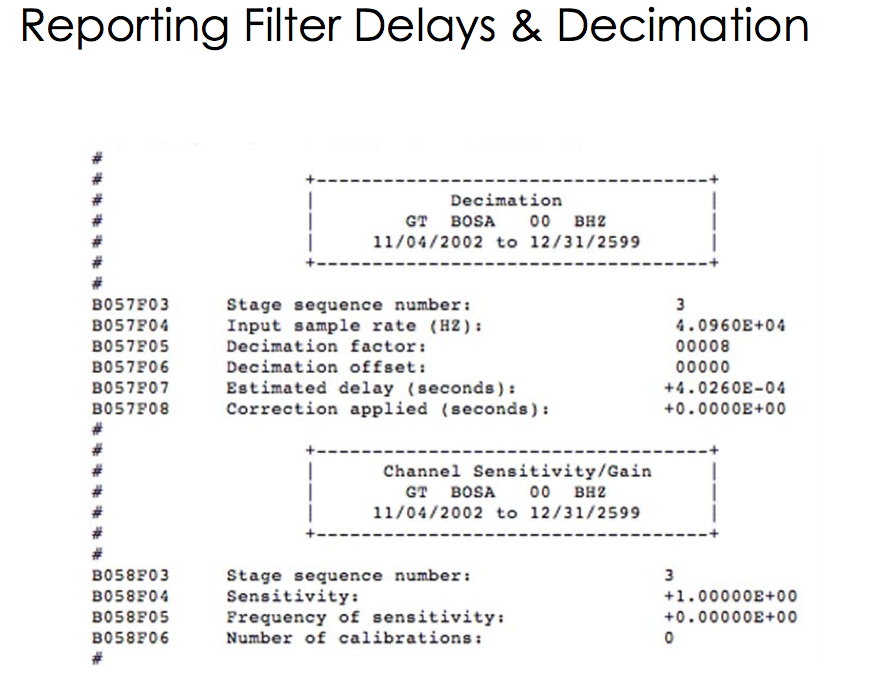 SEED: Overall Gain
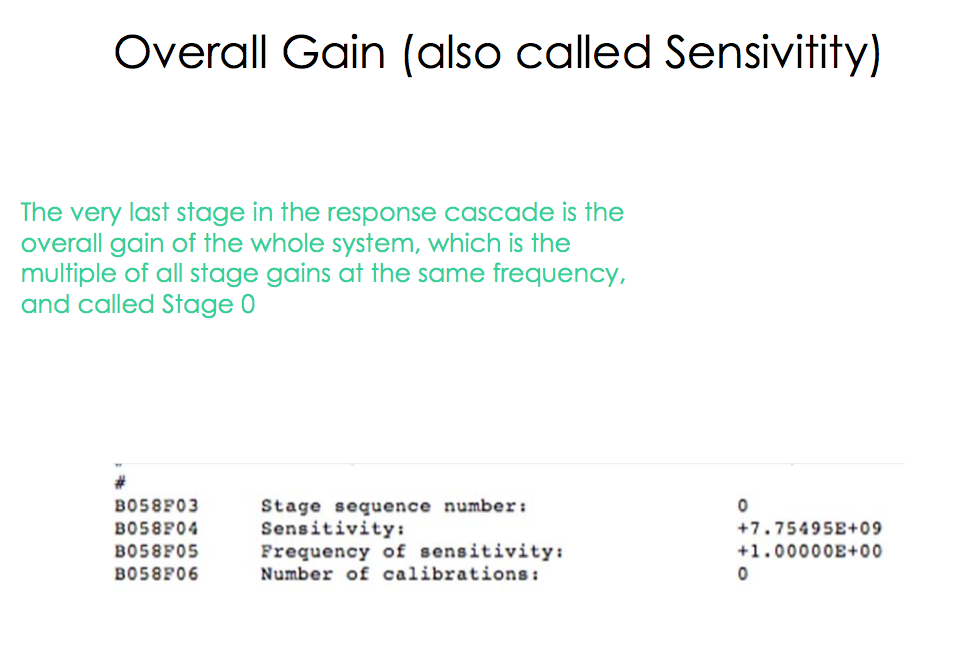 SEED: Overall Gain
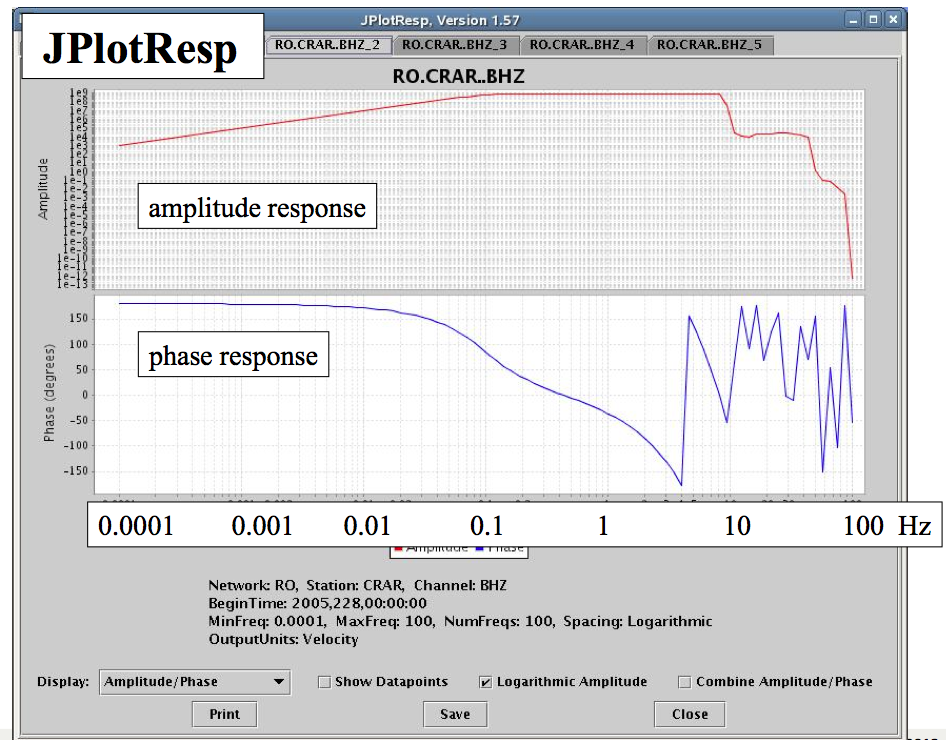 SEED: StationXML
XML
Stands for Extensible Markup Language
Designed to transport, carry and store data
HTML was designed to display data
XML is a markup language much like HTML
XML tags are not predefined. You must define your own tags
XML is designed to be self-descriptive
XML is a W3C Recommendation
The purpose of the FDSN Station XML schema is to define an XML representation of the most important and 
commonly used structures of SEED 2.4 metadata & in the future move to a more flexible metadata representation.
StationXML – replacing dataless SEED
Mapping between SEED 2.4 dataless SEED volumes this XML schema is possible
Simplifying station metadata presentation and adding important details that are lacking in SEED
Definitions and usage remain clarified in the SEED manual
Schema is a collaborative work between Caltech, IRIS DMC, GFZ, and NEIC and has been adopted by FDSN WG-II
Advantages of StationXML
Self Describing data
Integration of traditional databases and formats
XML documents support all types of data
Data presentation modifications; XML style sheets can be used to modify documents or websites without modifying actual data
One Server View; data from different databases and multiple servers can be a part of an XML document
Internationalization; multilingual documents and Unicode standards are supported by XML
Open and extensible; the XML structure is adaptable and can be modified to match specific community needs. Users can add elements when needed
Future oriented technology; the W3C has endorsed XML, which is supported by major software providers
Current and next version
Current version of StationXML
http://www.fdsn.org/xml/station/
Current version SttionXML 1.0
Schema definition
Differences between SEED2.4 and StationXML 1.0
StationXML version 1.1
Inclusion of Digital Object Identifiers
Versioning of metadata and waveform data
JSON output formats